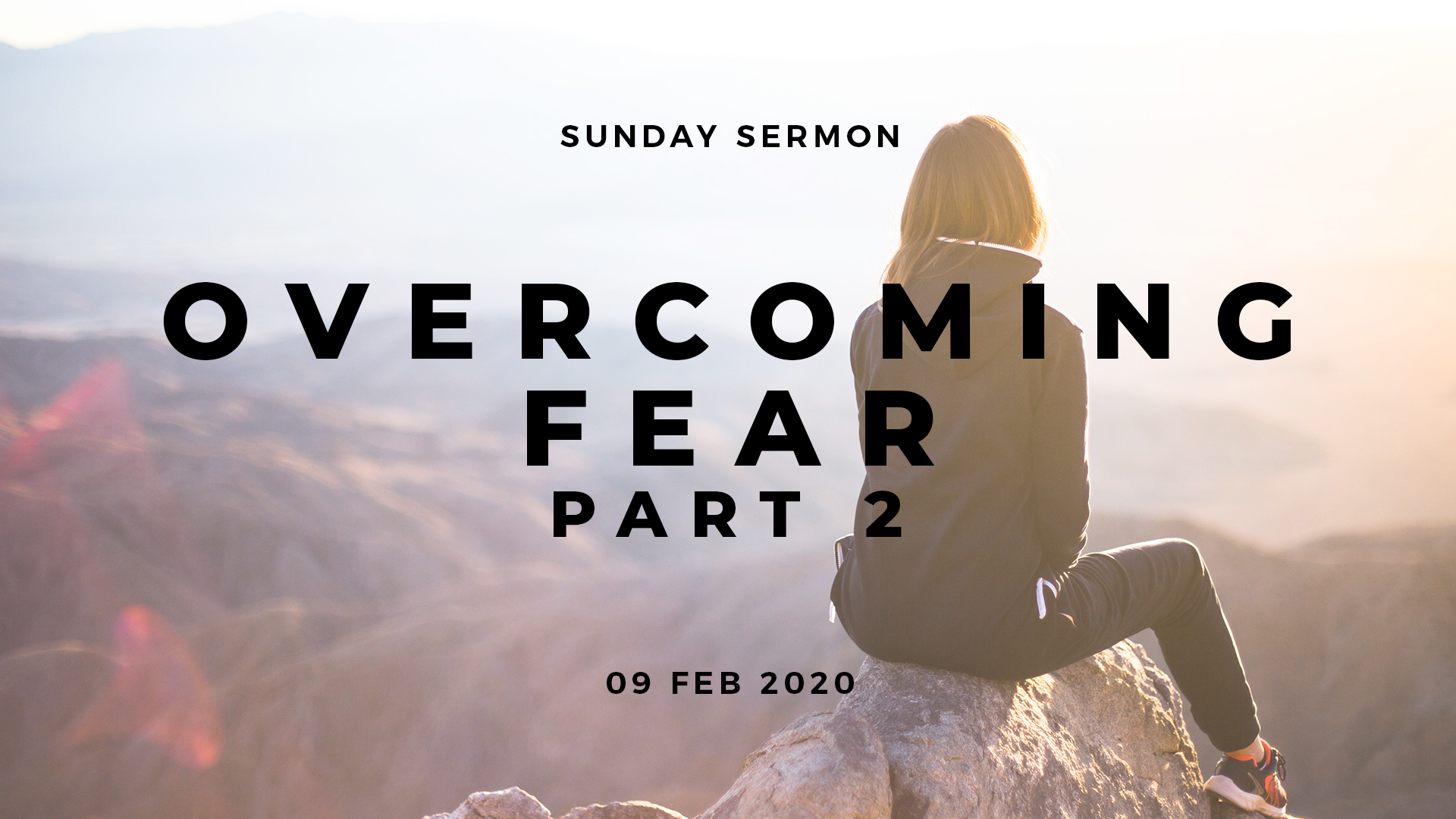 1 John 5:1,4
1 Whoever believes that Jesus is the Christ is born of God,...
1 John 5:1,4
4 For whatever is born of God overcomes the world. And this is the victory that has overcome the world—our faith.
I AM BORN OF GOD 
AND I OVERCOME THIS WORLD AND ALL THAT IS IN IT. 
I OVERCOME BY FAITH.
1 John 4:4
You are of God, little children, and have overcome them, because He who is in you is greater than he who is in the world.
JESUS WHO IS IN ME 
IS GREATER THAN ANYTHING 
OR ANY DEMONIC POWER 
THAT I FACE IN THIS WORLD.
HOW FEAR AFFECTS US?
#1, FEAR ENSLAVES, 
PARALYZES AND CRIPPLES
HOW FEAR AFFECTS US?
#2, FEAR DEMORALIZES 
AND ROBS DESTINY
HOW FEAR AFFECTS US?
#3, FEAR ATTRACTS THE NEGATIVE
HOW FEAR AFFECTS US?
#4, FEAR ROBS US OF FAITH
HOW FEAR AFFECTS US?
#5, FEAR SPREADS
HOW TO CONQUER OUR FEARS 
- A BIBLICAL APPROACH:
1, CONFRONT IT
2, CALL ON GOD
3, CONFESS THE PROMISES OF GOD
4, CAST DOWN WRONG THOUGHTS AND IMAGINATIONS
5, COMMUNE WITH GOD
1, CONFRONT IT
Isaiah 41:10  
Fear not, for I am with you; Be not dismayed, for I am your God. I will strengthen you, Yes, I will help you, I will uphold you with My righteous right hand.'
2, CALL ON GOD
Psalm 34:4  
I sought the LORD, and He heard me, And delivered me from all my fears.
2, CALL ON GOD
Psalm 56:3-4
3 Whenever I am afraid, I will trust in You. 
4 In God (I will praise His word), In God I have put my trust; I will not fear. What can flesh do to me?
3, CONFESS THE PROMISES OF GOD
Ephesians 6:17
And take the helmet of salvation, and the sword of the Spirit, which is the word of God;
3, CONFESS THE PROMISES OF GOD
Romans 10:6-10
6 But the righteousness of faith speaks in this way, "do not say in your heart, 'who will ascend into heaven?' " (that is, to bring Christ down from above)
3, CONFESS THE PROMISES OF GOD
Romans 10:6-10
7 or, " 'who will descend into the abyss?' " (that is, to bring Christ up from the dead).
3, CONFESS THE PROMISES OF GOD
Romans 10:6-10
8 But what does it say? "the Word is near you, in your mouth and in your heart" (that is, the word of faith which we preach):
3, CONFESS THE PROMISES OF GOD
Romans 10:6-10
9 that if you confess with your mouth the Lord Jesus and believe in your heart that God has raised Him from the dead, you will be saved.
3, CONFESS THE PROMISES OF GOD
Romans 10:6-10
10 For with the heart one believes unto righteousness, and with the mouth confession is made unto salvation.
Overcoming fear of new challenges

Isaiah 41:10  
Fear not, for I am with you; Be not dismayed, for I am your God. I will strengthen you, Yes, I will help you, I will uphold you with My righteous right hand.'
Overcoming fear of the future 

Jeremiah 29:11
For I know the thoughts that I think toward you, says the LORD, thoughts of peace and not of evil, to give you a future and a hope.
Overcoming fear of failure 

Psalm 1:3
He shall be like a tree Planted by the rivers of water, That brings forth its fruit in its season, Whose leaf also shall not wither; And whatever he does shall prosper.
Overcoming fear of disaster 

Psalm 91:7
A thousand may fall at your side, And ten thousand at your right hand; But it shall not come near you.
Overcoming fear of sickness

Psalm 91:10
No evil shall befall you, Nor shall any plague come near your dwelling;
Overcoming fear of premature death

Psalm 91:16
With long life I will satisfy him, And show him My salvation."
Overcoming fear of rejection 

Isaiah 50:7  
"For the Lord GOD will help Me; Therefore I will not be disgraced; Therefore I have set My face like a flint, And I know that I will not be ashamed.
Overcoming fear of death 

Psalm 23:4  
Yea, though I walk through the valley of the shadow of death, I will fear no evil; For You are with me; Your rod and Your staff, they comfort me.
Overcoming fear of persecution

Romans 1:16
For I am not ashamed of the gospel of Christ, for it is the power of God to salvation for everyone who believes, for the Jew first and also for the Greek.
4, CAST DOWN WRONG THOUGHTS AND IMAGINATIONS
2 Corinthians 10:4-5
4 For the weapons of our warfare are not carnal but mighty in God for pulling down strongholds,
4, CAST DOWN WRONG THOUGHTS AND IMAGINATIONS
2 Corinthians 10:4-5
5 casting down arguments and every high thing that exalts itself against the knowledge of God, bringing every thought into captivity to the obedience of Christ,
5, COMMUNE WITH GOD
Proverbs 3:25-26
25 Do not be afraid of sudden terror, Nor of trouble from the wicked when it comes;
5, COMMUNE WITH GOD
Proverbs 3:25-26
26 For the LORD will be your confidence, And will keep your foot from being caught.
5, COMMUNE WITH GOD
Psalm 32:7  
You are my hiding place; You shall preserve me from trouble; You shall surround me with songs of deliverance. Selah
1, CONFRONT IT
2, CALL ON GOD
3, CONFESS THE PROMISES OF GOD
4, CAST DOWN WRONG THOUGHTS AND IMAGINATIONS
5, COMMUNE WITH GOD